NIH STRIDES Initiative Overview for NCI's Containers and Workflows Interest Group
R. Todd Reilly, Ph.D.
Client Services Team Lead, NIH STRIDES Initiative
National Institutes of Health (NIH) Center for Information Technology (CIT)
January 8, 2021
Overview
Cloud for Biomedical Research
What is STRIDES (and what is it not)?
STRIDES adoption
STRIDES benefits
How to get started working with STRIDES
2
Cloud for Biomedical Research
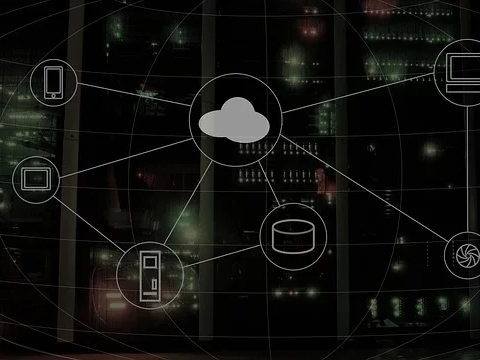 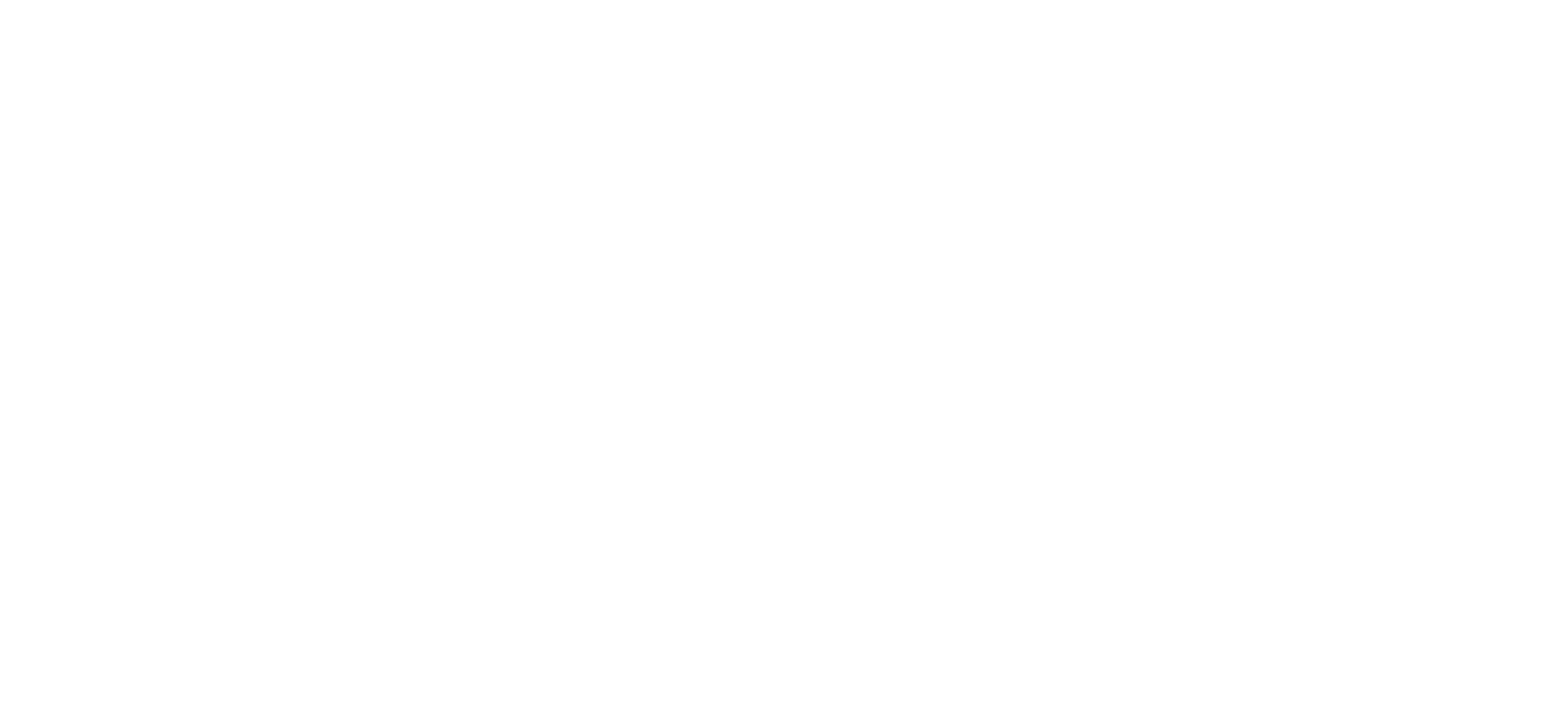 The National Institutes of Health (NIH) is in a unique position to bring together academic and innovation industry partners to create a biomedical data ecosystem that maximizes the use of NIH-supported biomedical research data for the greatest benefit to human health.

Lawrence A. Tabak, D.D.S., Ph.D.
NIH Principal Deputy Director
NIH CLOUD PLATFORMS AND SERVICES
NIH Faced Data Science Challenges…
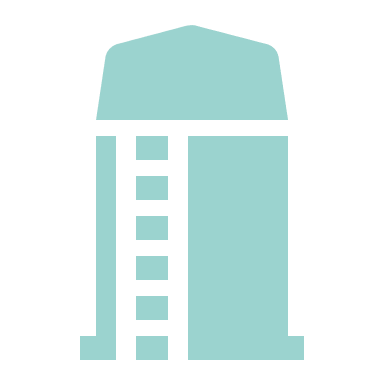 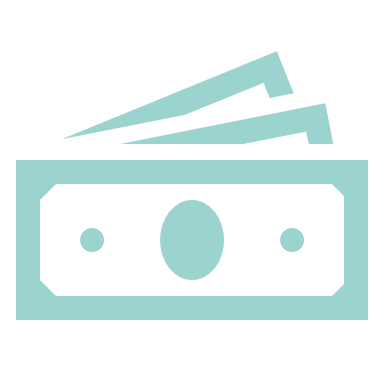 Siloed
Expensive
Difficult to collaborate
No enterprise-pricing
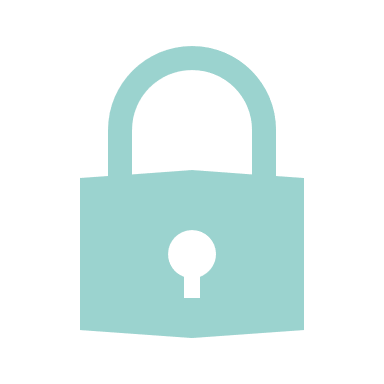 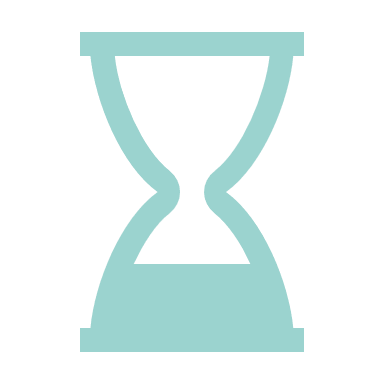 Unsecure
Inefficient
Inefficient local processing, storage, and analysis
Local environments less secure
5
[Speaker Notes: Talk Track:
1. Biomedical research is generating vast amounts of data, and it is doubling every 7 to 10 months 

2. Data generated through biomedical research continues to outpace the ability to process, store, and analyze in many local environments

3. Data is often kept in silos, limiting a researchers’ ability to collaborate and share the data in a cost-effective way]
NIH CLOUD PLATFORMS AND SERVICES
Given These Challenges, NIH Developed a Strategic Plan for Data Science
6
…But Getting To & Using The Cloud Can Be Difficult
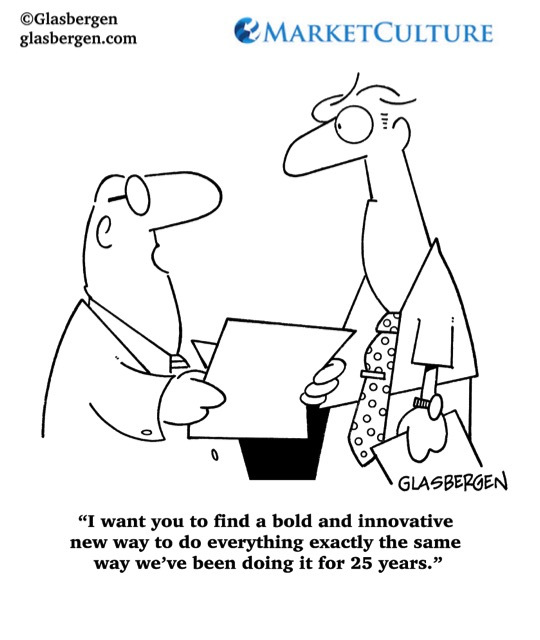 When institutions and researchers want to use the cloud, a host of complexities arise:
Setting up acquisition vehicles
Budgeting and paying for usage
Learning new tools and new ways of working
Growing, securing, and maintaining prototype capabilities as more robust infrastructure, systems, and services
The NIH STRIDES Initiative
Turning Research Data Into Knowledge and Discovery
The Science and Technology Research Infrastructure for Discovery, Experimentation, and Sustainability (STRIDES) Initiative​
State-of-the-art data storage and computational capabilities​
Training and education for researchers​
Innovative technologies such as artificial intelligence and machine learning​
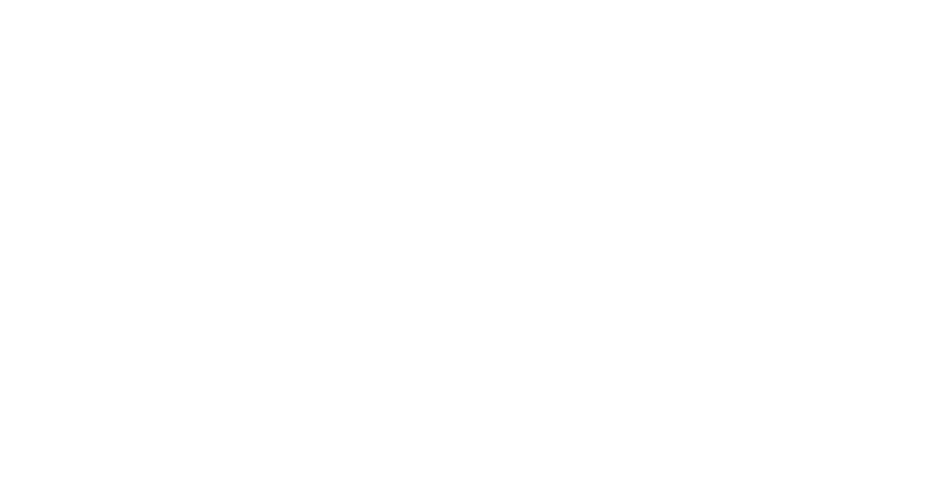 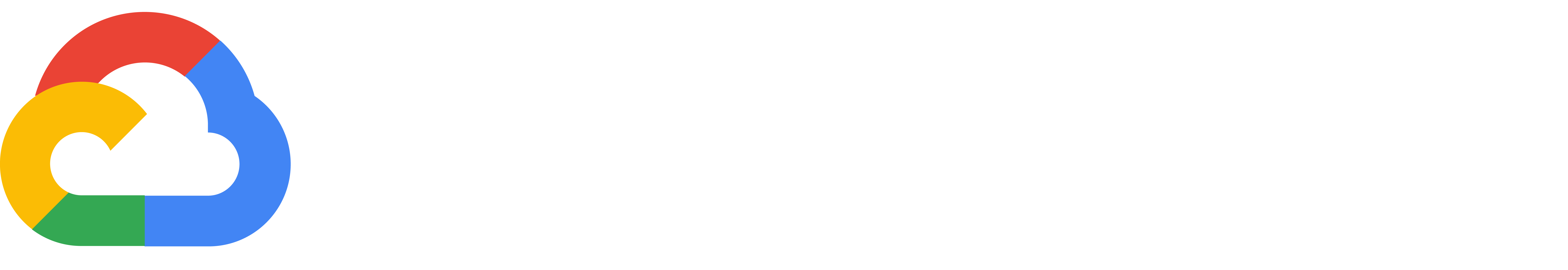 Partnerships with
and other commercial providers
9
STRIDES At A Glance
10
HIGHLIGHTS
STRIDES by the numbers*
287
>2,500
48
18
NIH ICs participating
people trained
program/project accounts onboarded
research institutions participating
$51.5M
obligated by NIH
95
$9.4M
38M
$19.6M
petabytes stored
cost savings to participants
compute hours
expended by NIH
11
*as of 9/30/20
[Speaker Notes: PEOPLE RESPONSIBLE: 

James: NIH ICs participating, programs/projects onboarded, extramurals participating

Tom: GCP numbers for petabytes stored, compute hours, cost avoidance
	
Joel M.: AWS numbers for petabytes stored (48 PB), compute hours (6,983,500), cost avoidance (TBD)]
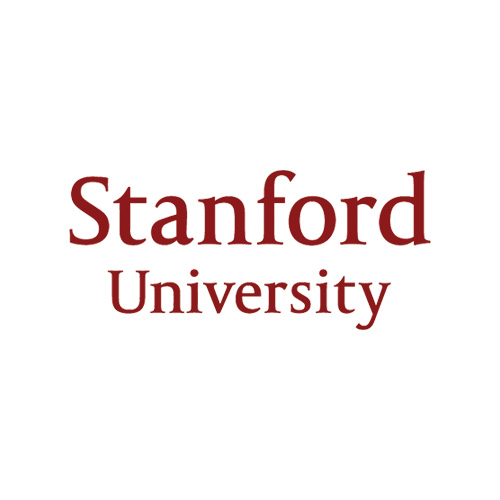 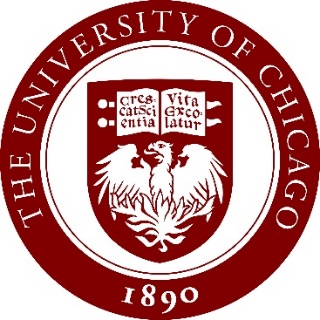 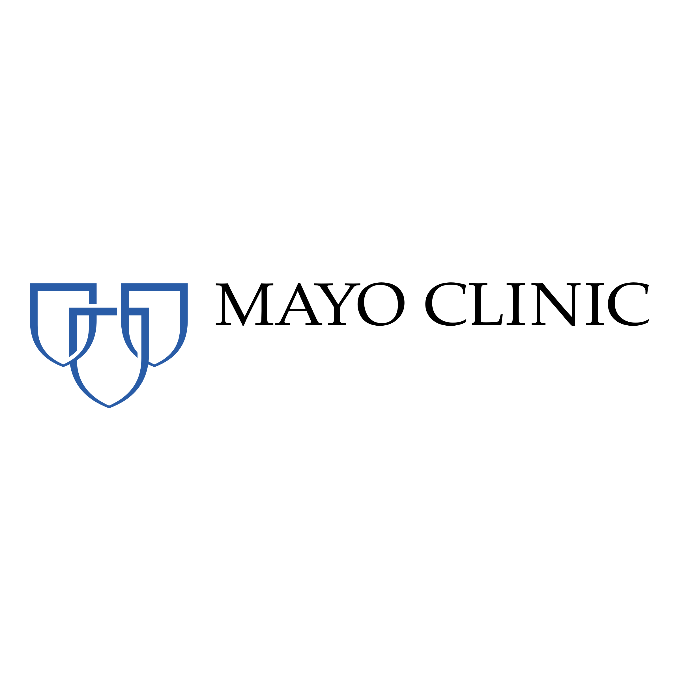 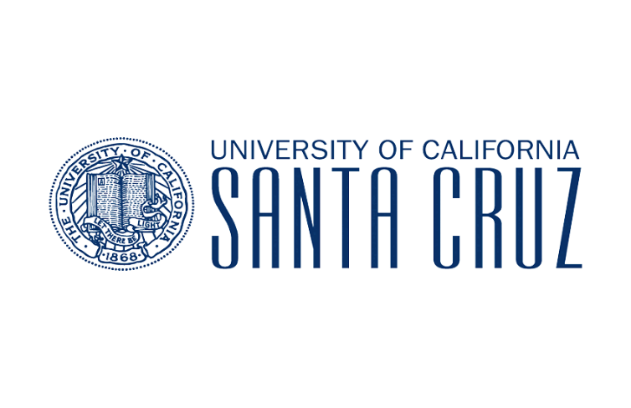 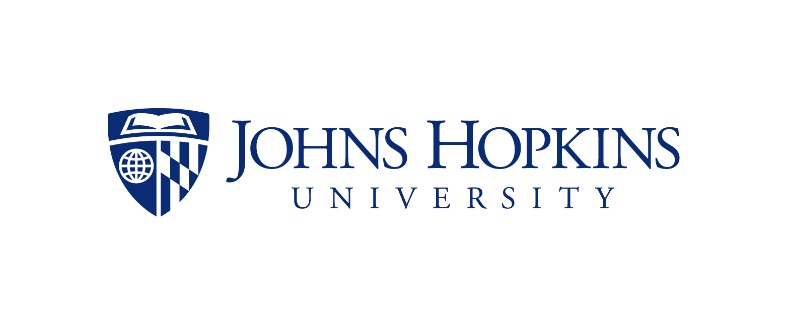 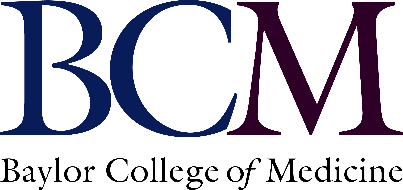 A Sampling of Research Institutions Enrolled
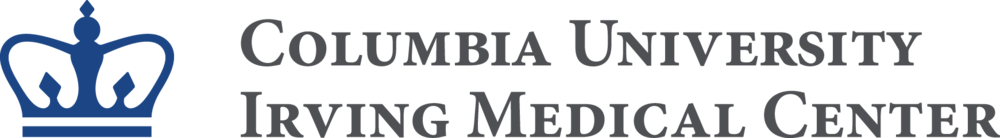 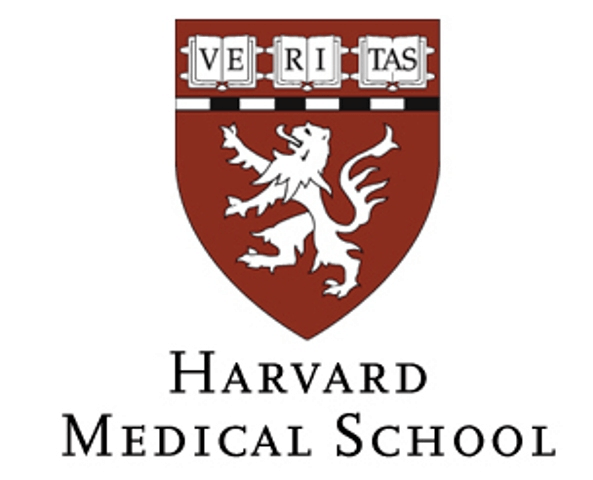 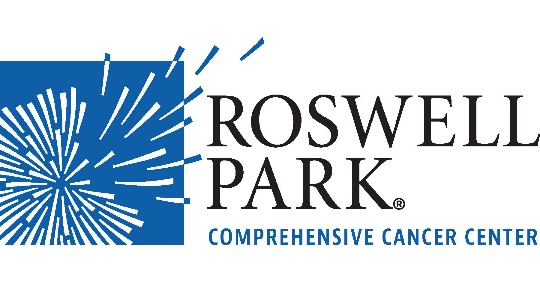 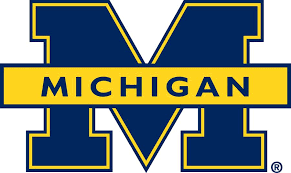 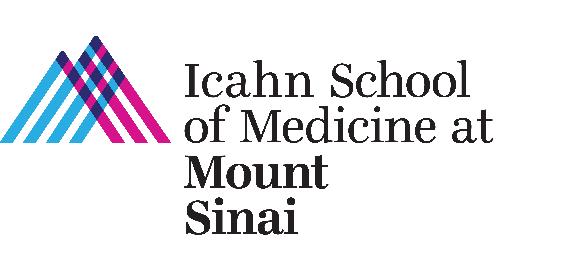 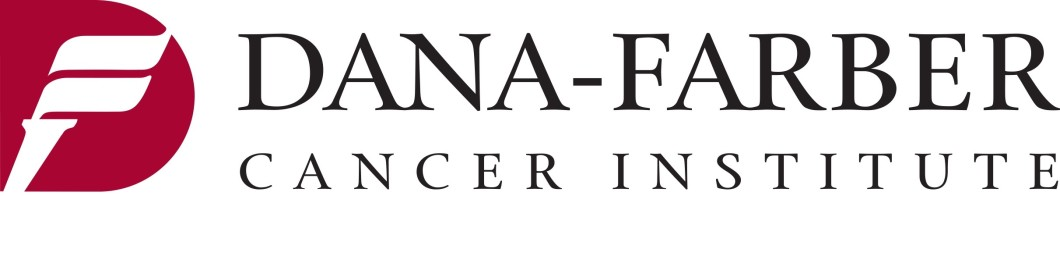 12
[Speaker Notes: Research Institutions
Johns Hopkins University
University of Michigan
University of Chicago
Columbia University Medical
UCSC
Harvard Medical School
Stanford University
Dana Farber Cancer Center
Mayo Clinic
{etc.}]
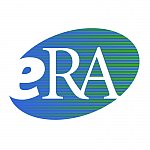 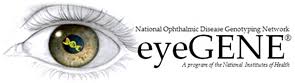 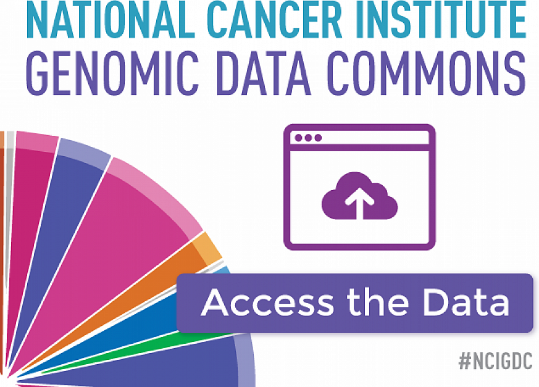 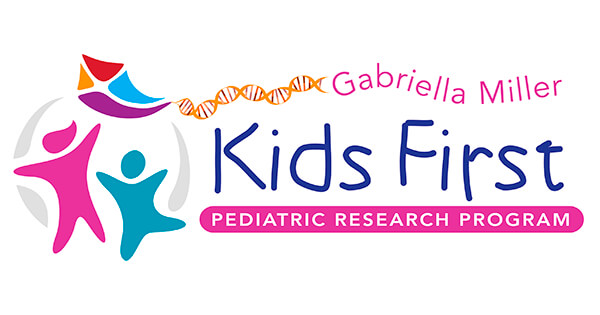 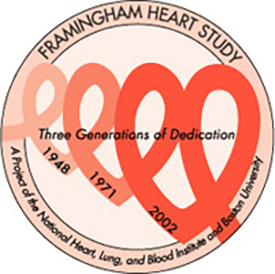 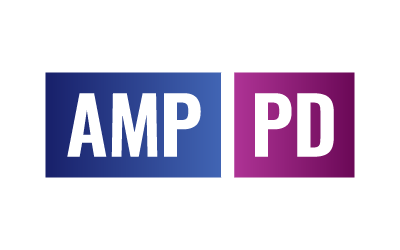 A Sampling of Major Research Programs Supported
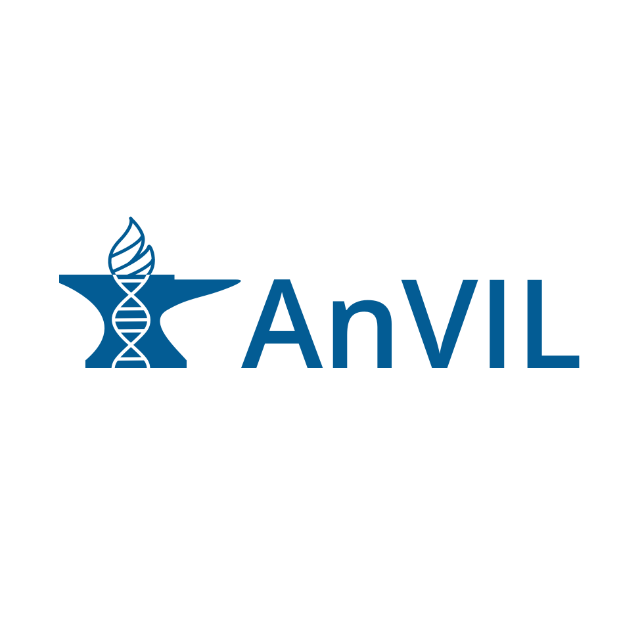 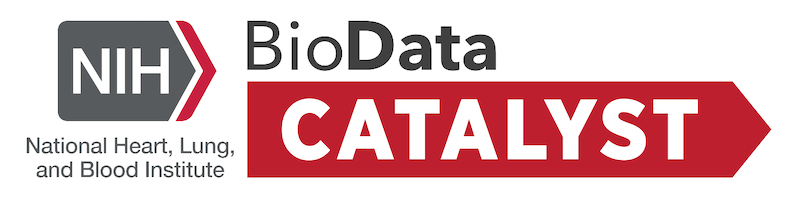 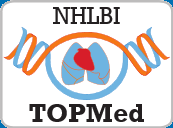 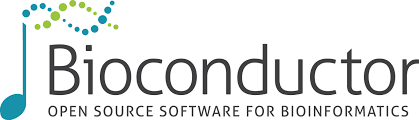 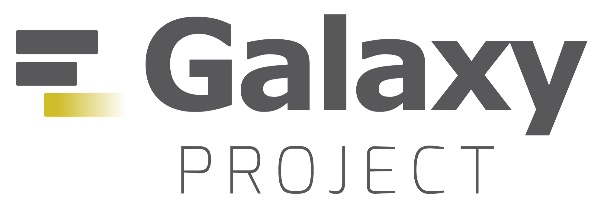 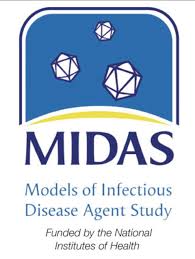 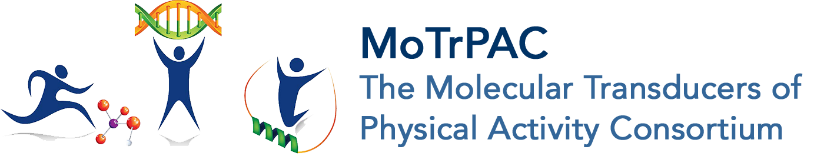 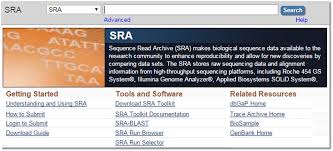 13
[Speaker Notes: Research Programs
Sequence Read Archive
eRA
Kids First & other Common Fund Programs
TOPMed & BioData Catalyst
NHGRI AnVIL
NCI Cancer Research Data Commons
AMP-PD
{etc.}]
BENEFITS
STRIDES Benefits to Research Programs
‹#›
STRIDES Benefits to Research Programs
Up to 25% cost discounts on the full catalog of cloud services 
Additional volume discounts for pooling
Enterprise Support is included
Discounts and waivers for data egress
Discounts on training and professional services engagements
STRIDES Benefits to Research Programs
A broad range of “people” support, including premier-level Enterprise Support
Engagements on research and development with cloud service providers and their partners
Examples include:
Multi-institution-funded data de-identification pilot
Cybersecurity setup
Migration planning activities
Dedicated technical account managers
STRIDES Benefits to Research Programs
Training for researchers, research support personnel, core IT, and more
Training tracks and certifications
NIH-subsidized training, as well as training able to be purchased directly and at a discount via STRIDES
Customizable training content
Interfaces with other NIH and NIH-funded training programs
BENEFITS
STRIDES Benefits in Aggregate to NIH & the Biomedical Research Community
‹#›
STRIDES Benefits in Aggregate
Consistent cybersecurity approaches using best practices stemming from professional services agreements
Templates and general support system, within inheritable cybersecurity controls
Configurations, infrastructure as code, etc.
STRIDES Benefits in Aggregate
Cloud playbooks on HPC, healthcare and life sciences, and data management in the cloud
Intersections with other NIH data science activities, such as the Research AuthN/AuthZ Service (RAS) for federated access across data resources
Early development of a community for sharing best practices and connecting researchers and research support staff
STRIDES Benefits in Aggregate
Central, multi-cloud reporting
Monthly reports and access to a dashboard, to supplement native cloud billing tools
Ability for NIH to standardize reporting across resources to compare “apples to apples” in terms of cost and usage, and to inform sustainability decisions
CLOUD FOR RESEARCH | THE STRIDES INITIATIVE
A Little More About the Learning and Development Opportunities
Access to learning opportunities related to cloud-based storage and computation
Traditional and virtual classroom training
Standard: Out-of-the-box cloud training delivered by CSP experts
Tailored: Out-of-the-box cloud training, but scoped to meet specific individual or organizational outcomes
Custom: Content developed on a specific process, tool, platform, etc.
On-demand training
Workshops and immersive training
Webinars
The STRIDES Initiative Seminar Series
AWS Tech Talks
Google Cloud Platform Study Halls
AWS Immersion Days
GCP Deep Dives
Engagement with experts from AWS and Google Cloud
AWS Meet the Technical Account Managers (TAMs)
Google Cloud Platform Office Hours
22
How to Get Started
STRIDES Primary Onboarding Paths
NIH STRIDES team handles invoicing/billing
NIH pays for cloud services (no indirect cost implications)
STRIDES team provides overall cost and usage reporting to research program/investigator
NIH funds STRIDES for specific programs/ investigators to use the cloud (can be thought of as “in-kind” support)
NIH enrolls researchers and provisions cloud accounts (generally in conjunction with local IT)
NIH
Institution establishes business/payment relationship with cloud provider that leverages STRIDES pricing and other benefits
Institution handles invoicing/billing
Indirect cost implications
STRIDES team provides overall cost/usage reporting to funding NIH Institute/Center
Institution enrolls NIH-funded researchers and provisions cloud accounts
$
Using NIH Funds
Using Research Award Funds
CSP
(Carahsoft/existing reseller for GCP; 
Four Points* for AWS)
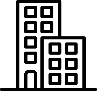 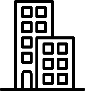 NIH
$
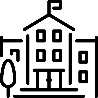 Research Institution
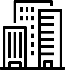 $
CSP
(Carahsoft/existing reseller for GCP / 
Four Points* for AWS)
*In discussions to add AWS reseller option
[Speaker Notes: Icons

<div>Icons made by <a href="https://www.flaticon.com/authors/zlatko-najdenovski" title="Zlatko Najdenovski">Zlatko Najdenovski</a> from <a href="https://www.flaticon.com/"             title="Flaticon">www.flaticon.com</a> is licensed by <a href="http://creativecommons.org/licenses/by/3.0/"             title="Creative Commons BY 3.0" target="_blank">CC 3.0 BY</a></div>]
NIH CLOUD PLATFORMS AND SERVICES
Visit datascience.nih.gov/STRIDES to learn more about Cloud for Research (aka the STRIDES Initiative)
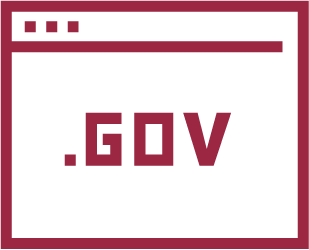 Get Started Today!
Contact the CIT Cloud Computing Services team at STRIDES@nih.gov to begin the enrollment process
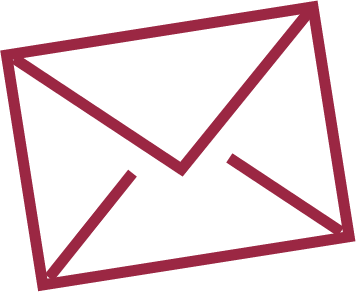 25
Thank you!
Todd Reilly, STRIDES Client Services Team Lead
todd.reilly@nih.gov | strides@nih.gov